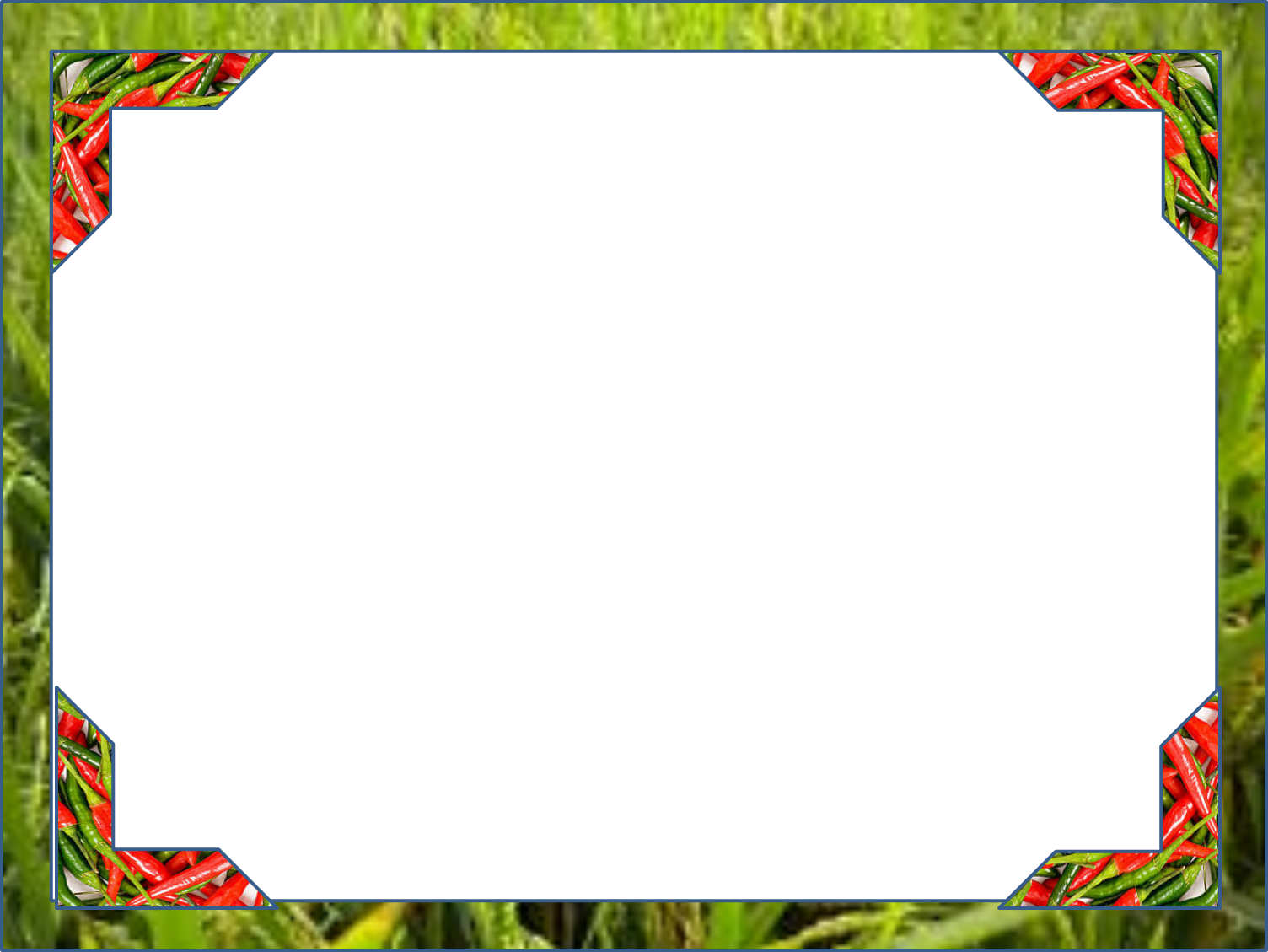 স্বাগতম
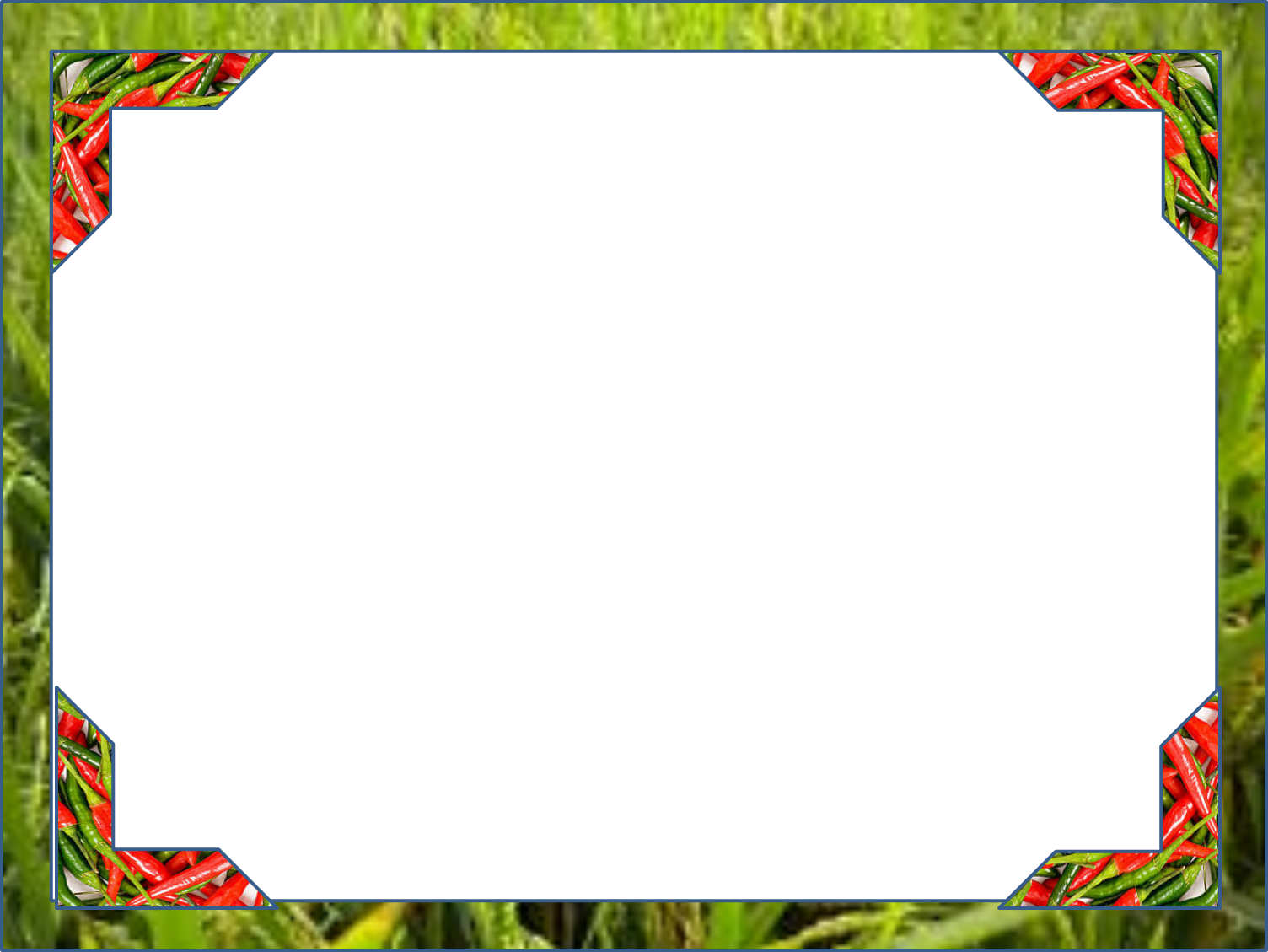 রায়হান উদ্দিন
সহকারী শিক্ষক
সোহাগপুর আছিয়া সাফিউদ্দিন আদর্শ মাধ্যমিক বিদ্যালয়
আশুগঞ্জ, ব্রাহ্মণবাড়িয়া
মোবাইলঃ ০১৭৩২৫৪৬৯৭৬
ই-মেইলঃ mdr43552@gmail.com
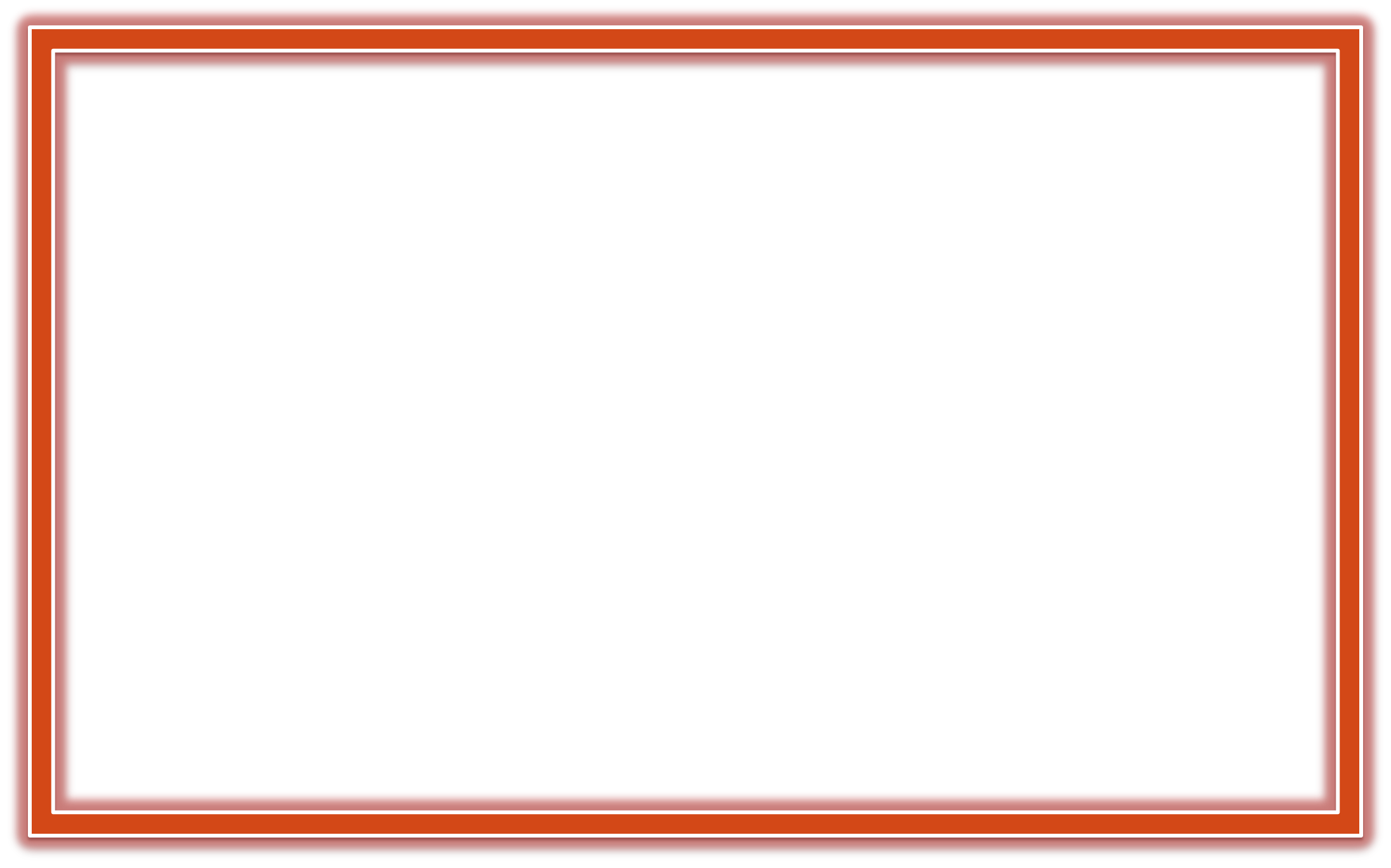 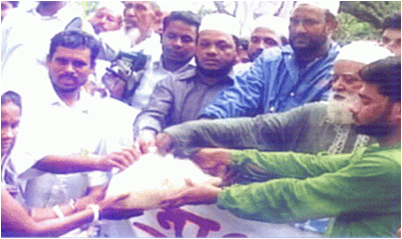 জনাব আজগর আলী নিজস্ব তহবিল থেকে প্রতিদিন গরিব মানুষদেরকে নিজ হাতে চাল বিতরণ করতেন।
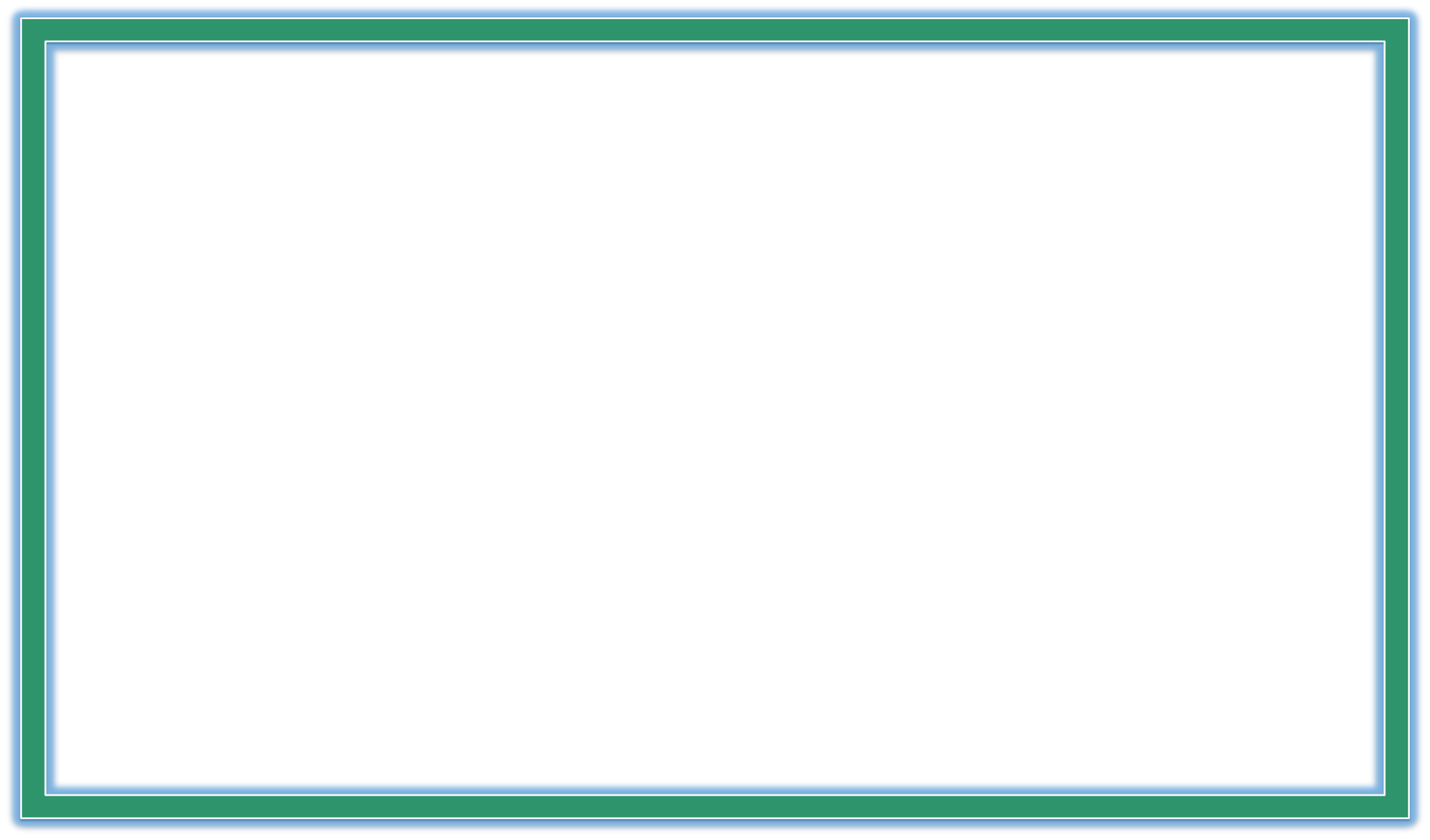 আজগর আলী
চাল বিতরণ
নাম পদ
ক্রিয়া পদ
সর্ম্পক
?
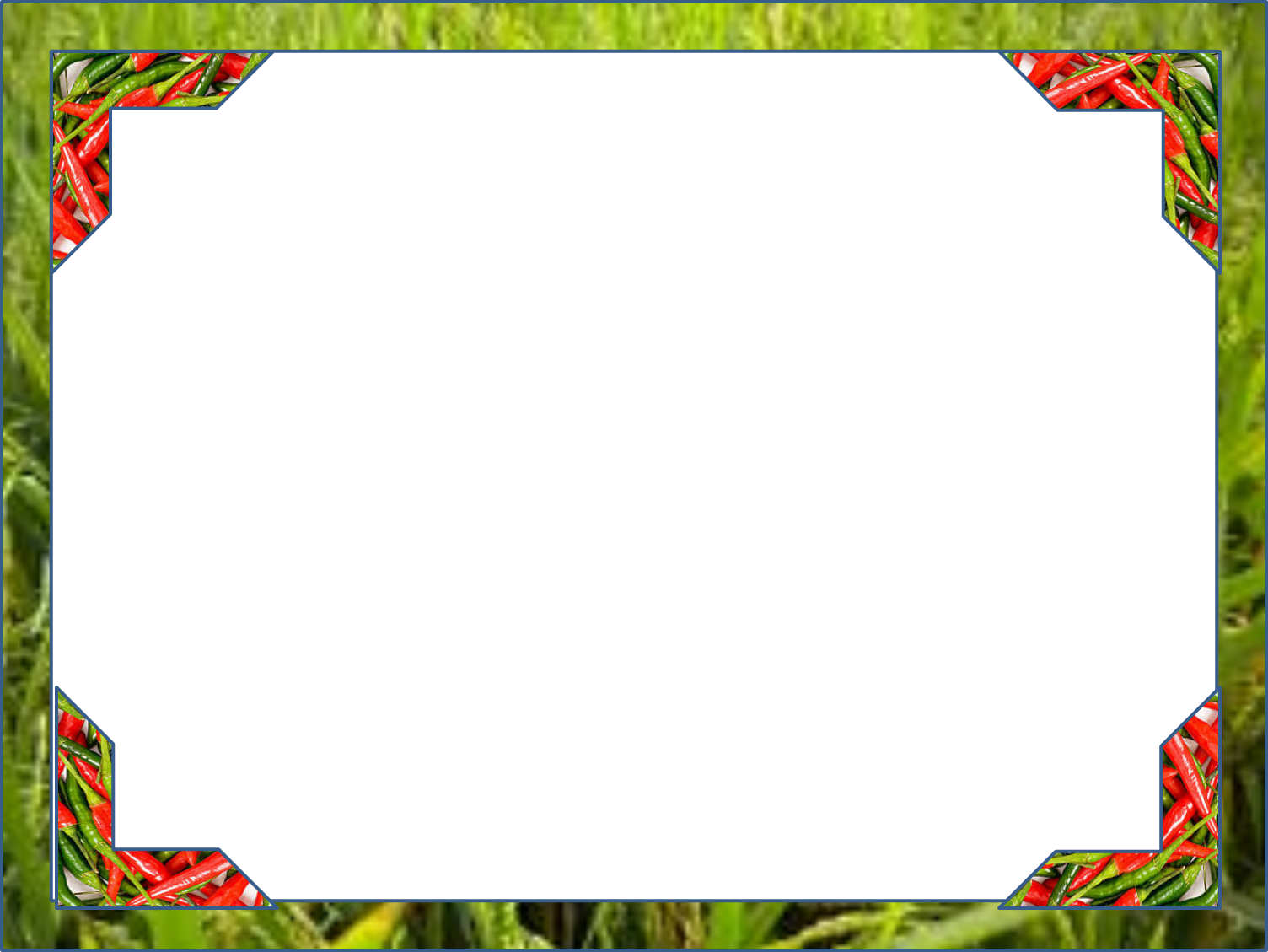 কারক
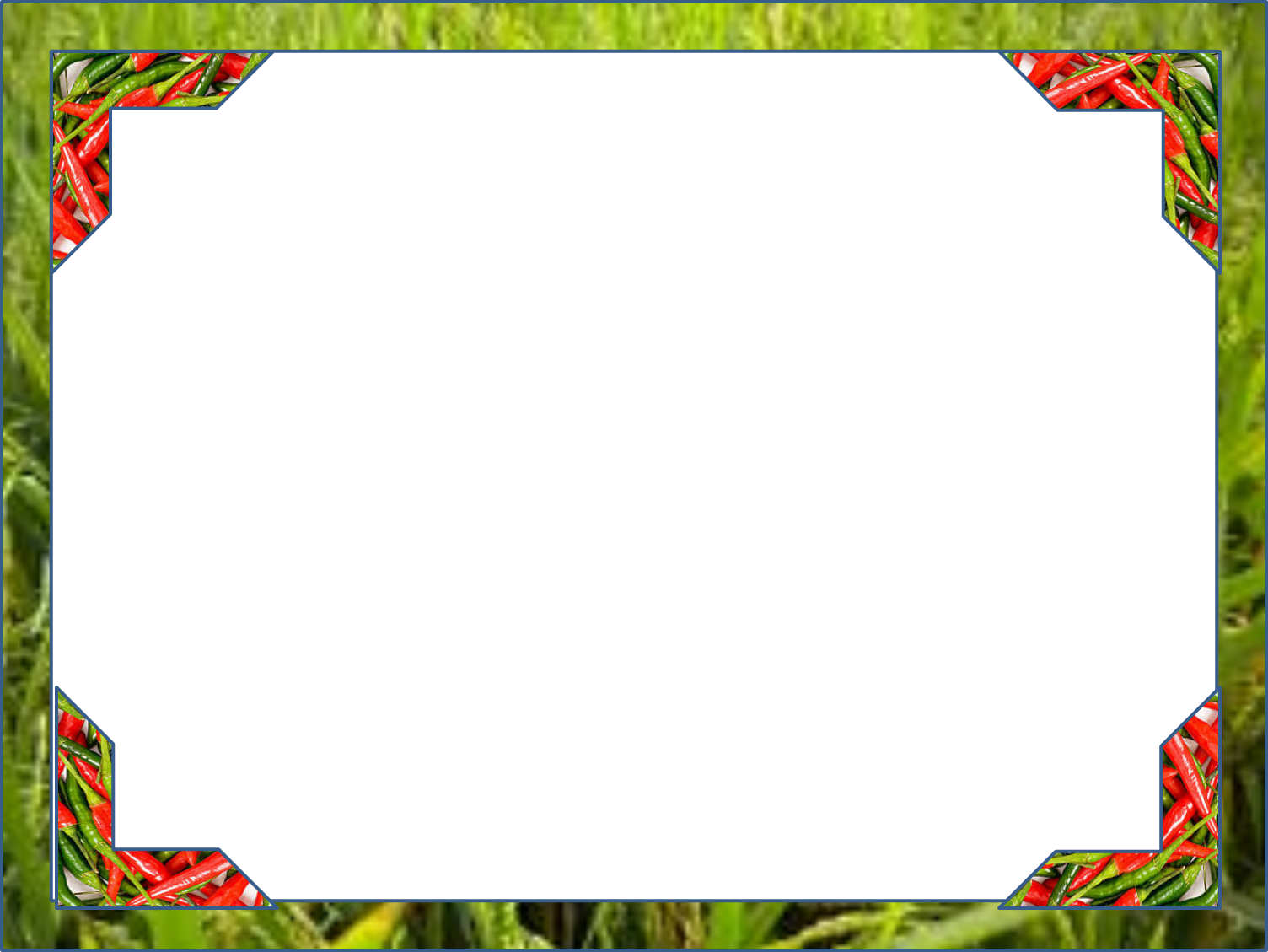 নবম ও দশম শ্রেণি 
বাংলা ২য় পত্র
চতুর্থ অধ্যায়
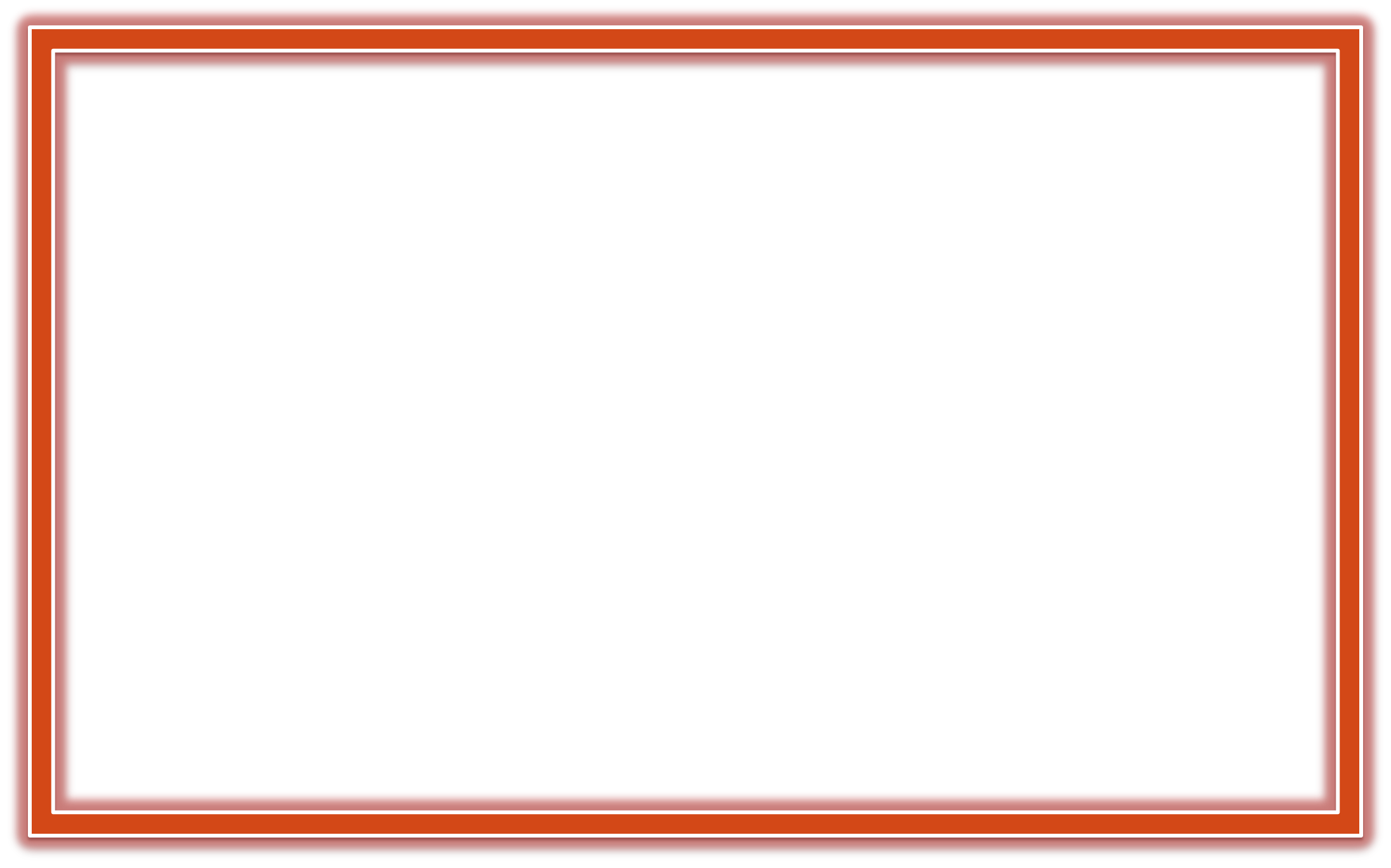 শিখন ফল
শিক্ষার্থীরা কারকের সংজ্ঞা বলতে পারবে,
কারকের প্রকারভেদ বলতে পারবে,
উদাহরণ সহ সকল কারকের ব্যাখ্যা দিতে পারবে।
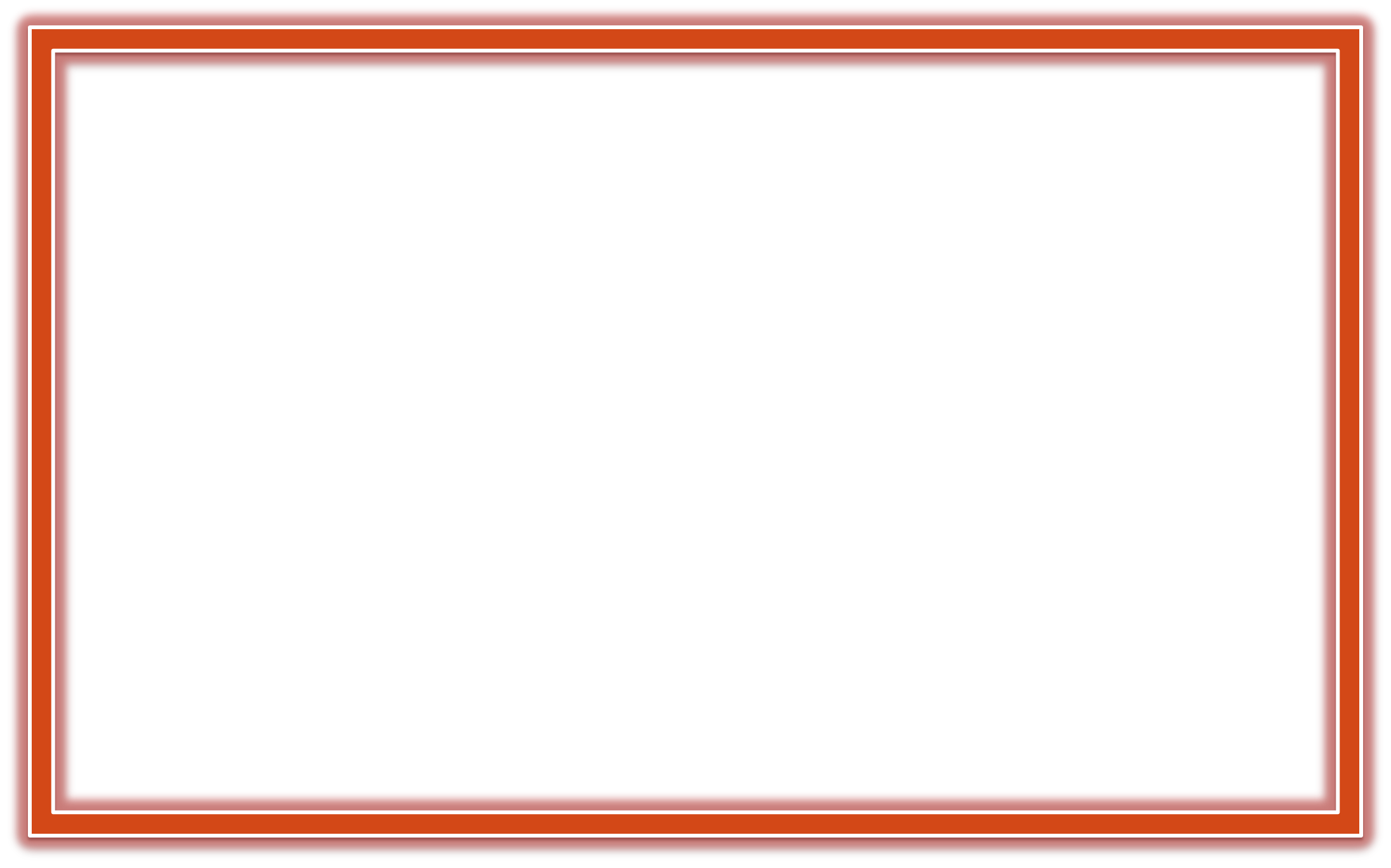 কৃ+ণক = কারক

 অর্থ- যে ক্রিয়া সম্পাদন করে,
বাক্যস্থিত ক্রিয়াপদের সংঙ্গে নাম পদের যে সম্পর্ক, তাকে কারক বলে।
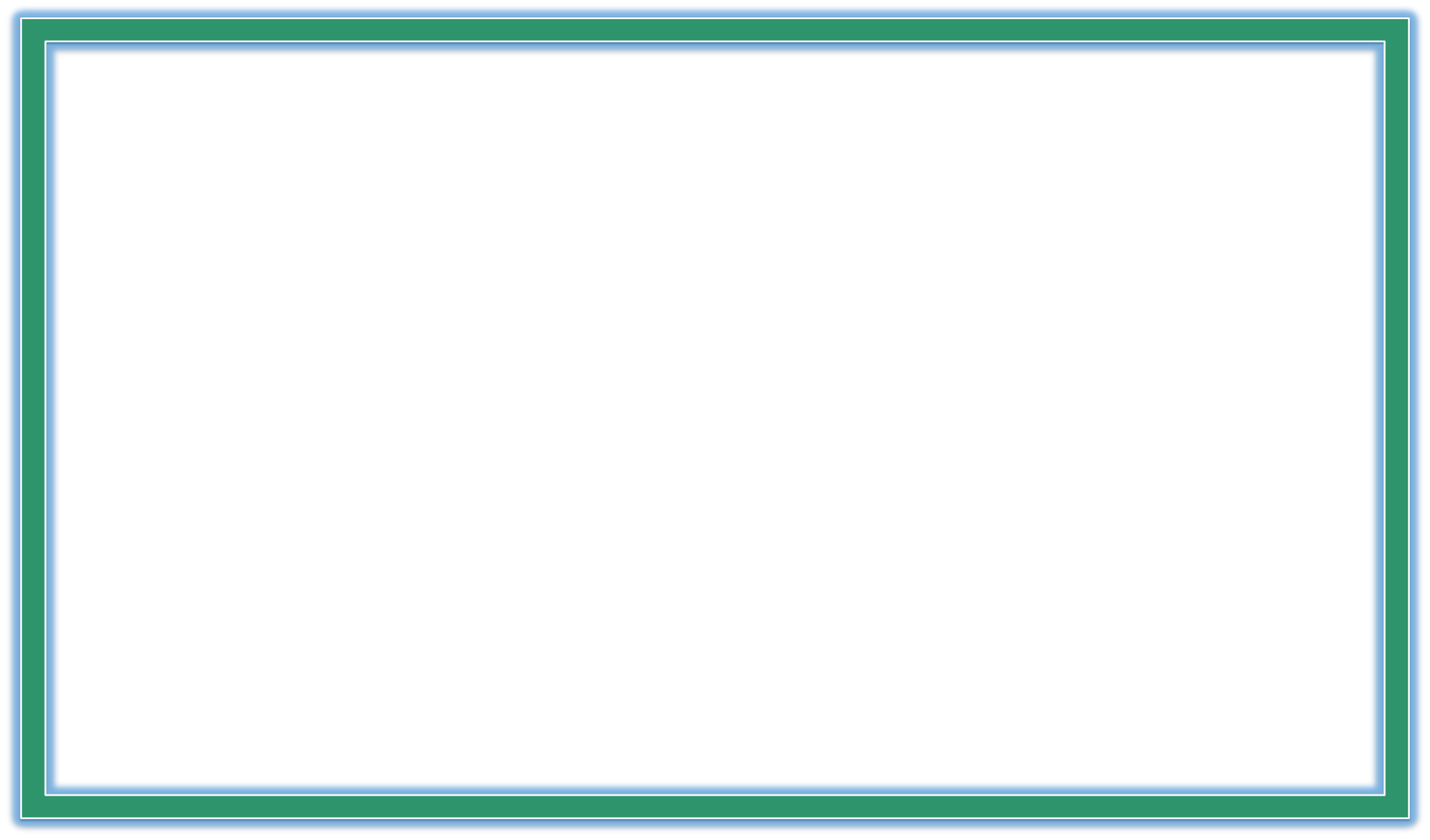 কর্তৃ কারক
অধিকরণ কারক
কর্ম কারক
কারক
করণ কারক
অপাদান কারক
সম্প্রদান কারক
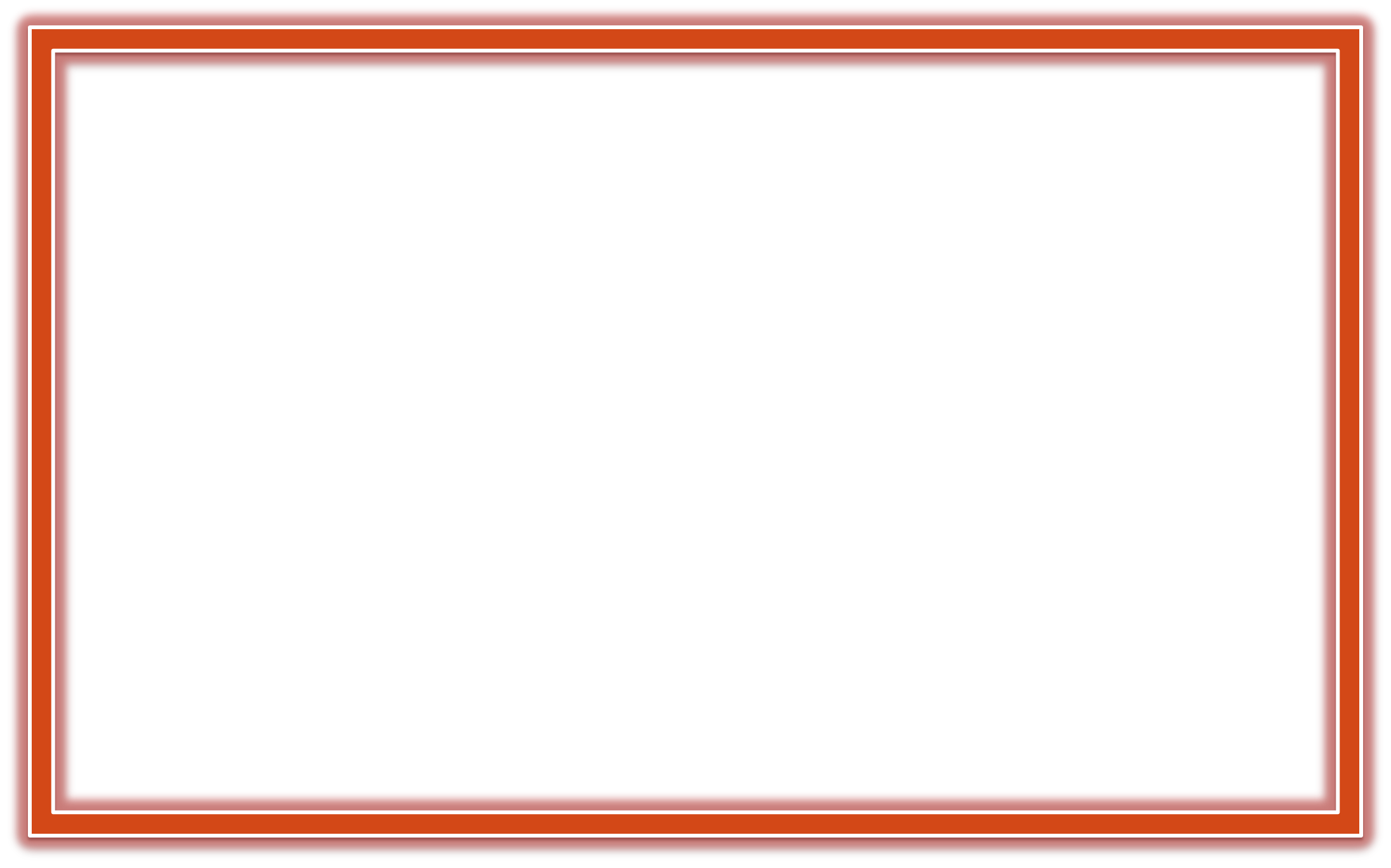 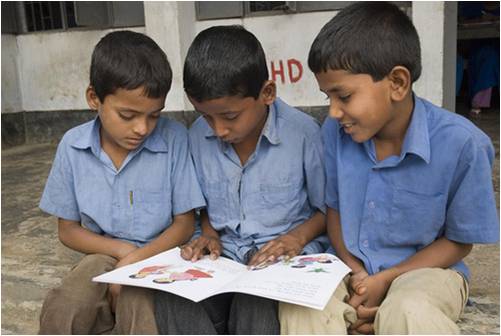 ছাত্ররা বই পড়ছে।
কে/কারা  প্রশ্নে
কর্তৃকারক
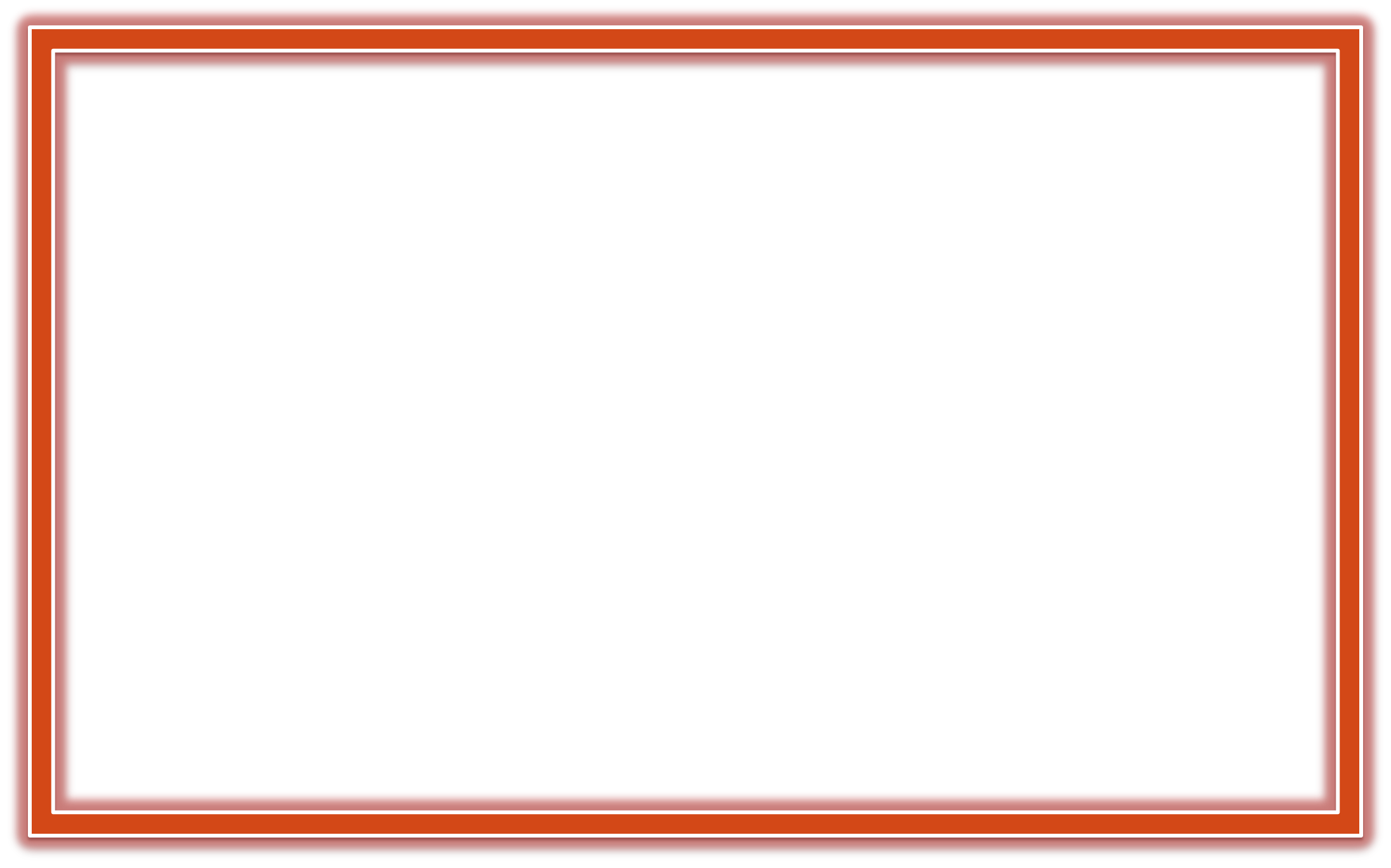 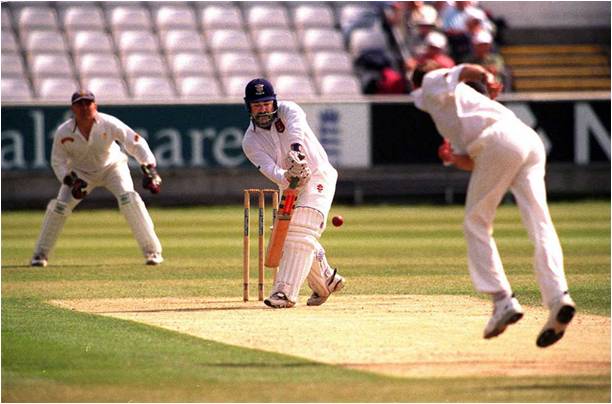 ছেলেরা ক্রিকেট খেলছে।
কী প্রশ্নে
কর্মকারক
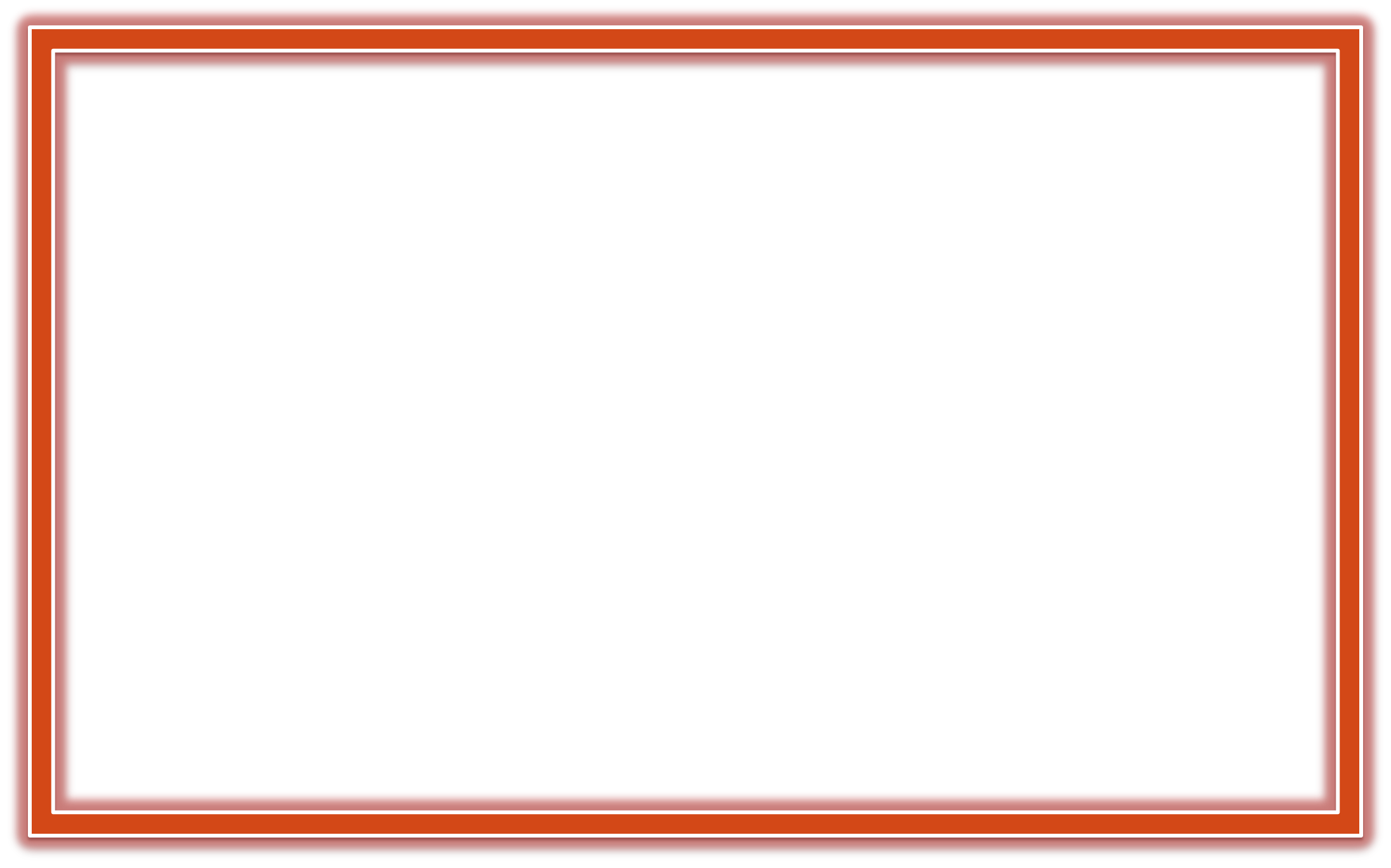 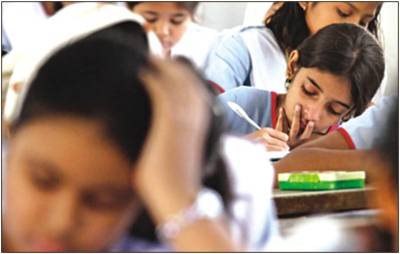 সে কলম দিয়ে লিখছে।
কি দ্বারা/দিয়ে/কর্তৃক প্রশ্নে
করণ কারক
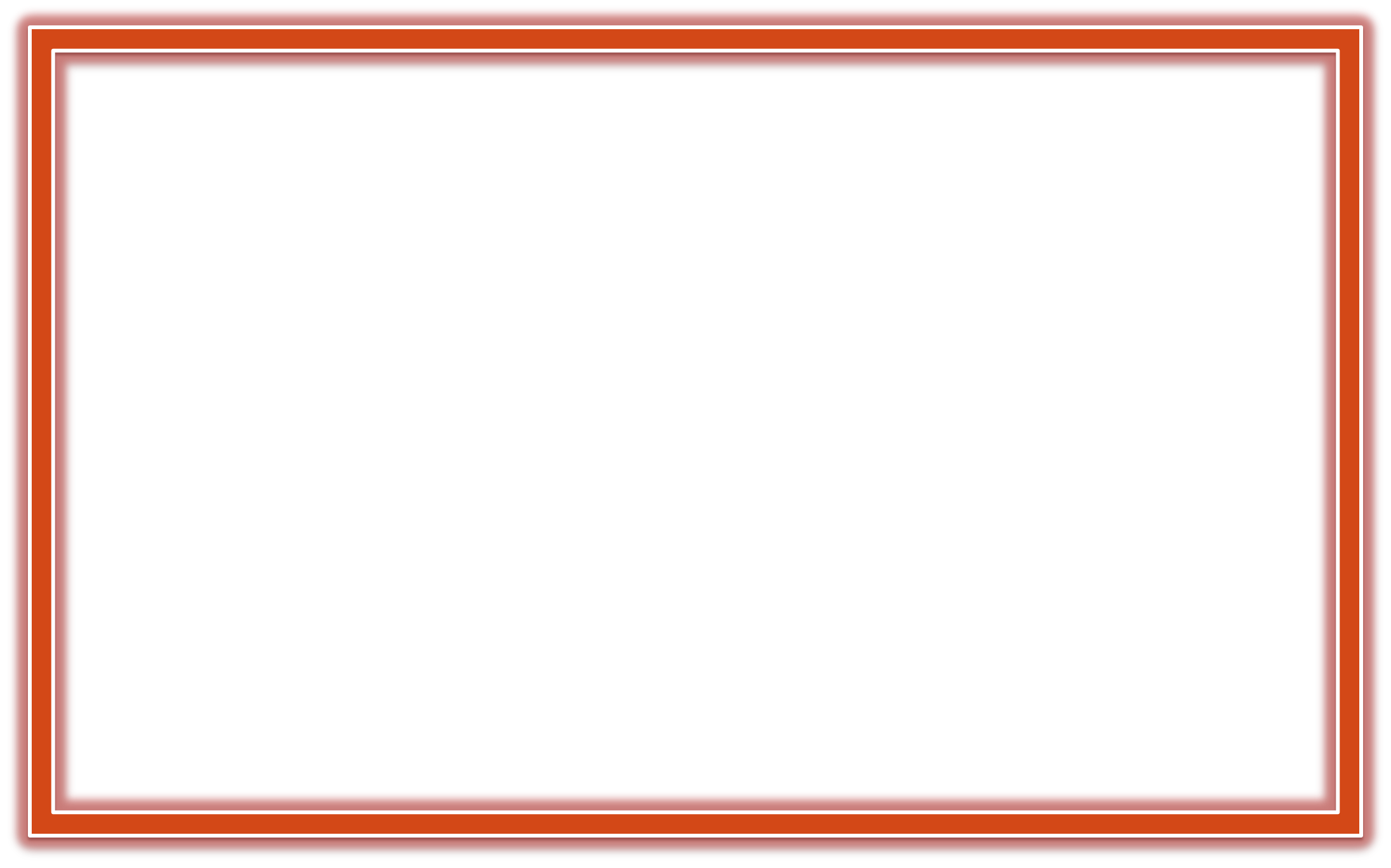 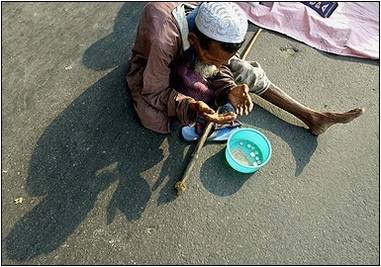 ভিক্ষুককে দান কর
স্বত্ব ত্যাগ করে দান প্রশ্নে
সম্প্রদান কারক
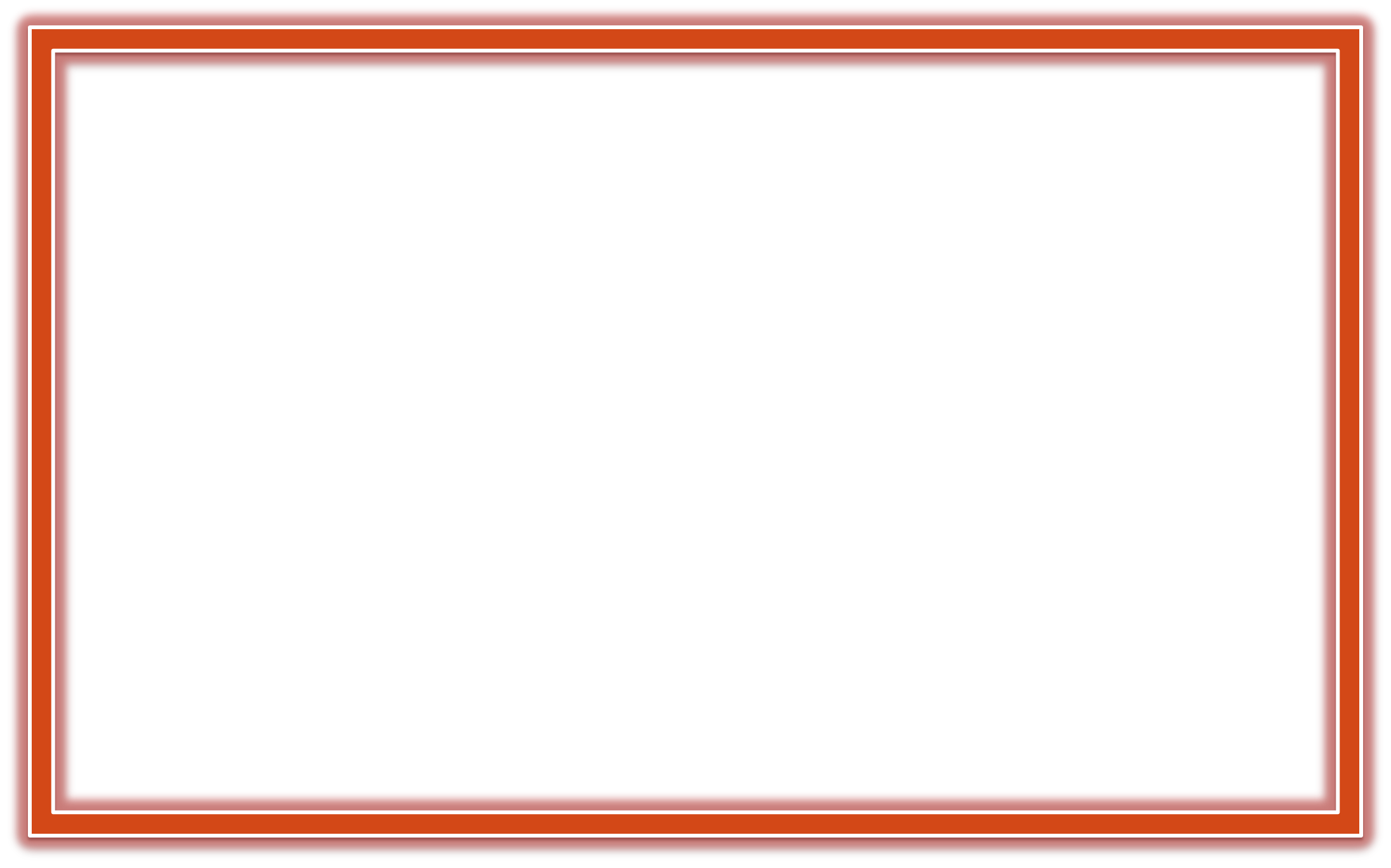 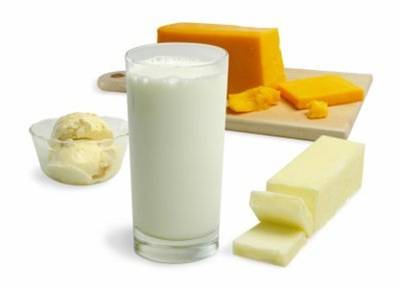 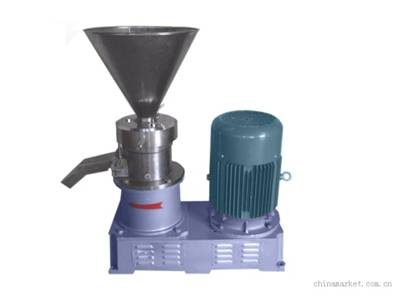 দুধ থেকে মাখন
অপাদান কারক
হতে/থেকে প্রশ্নে
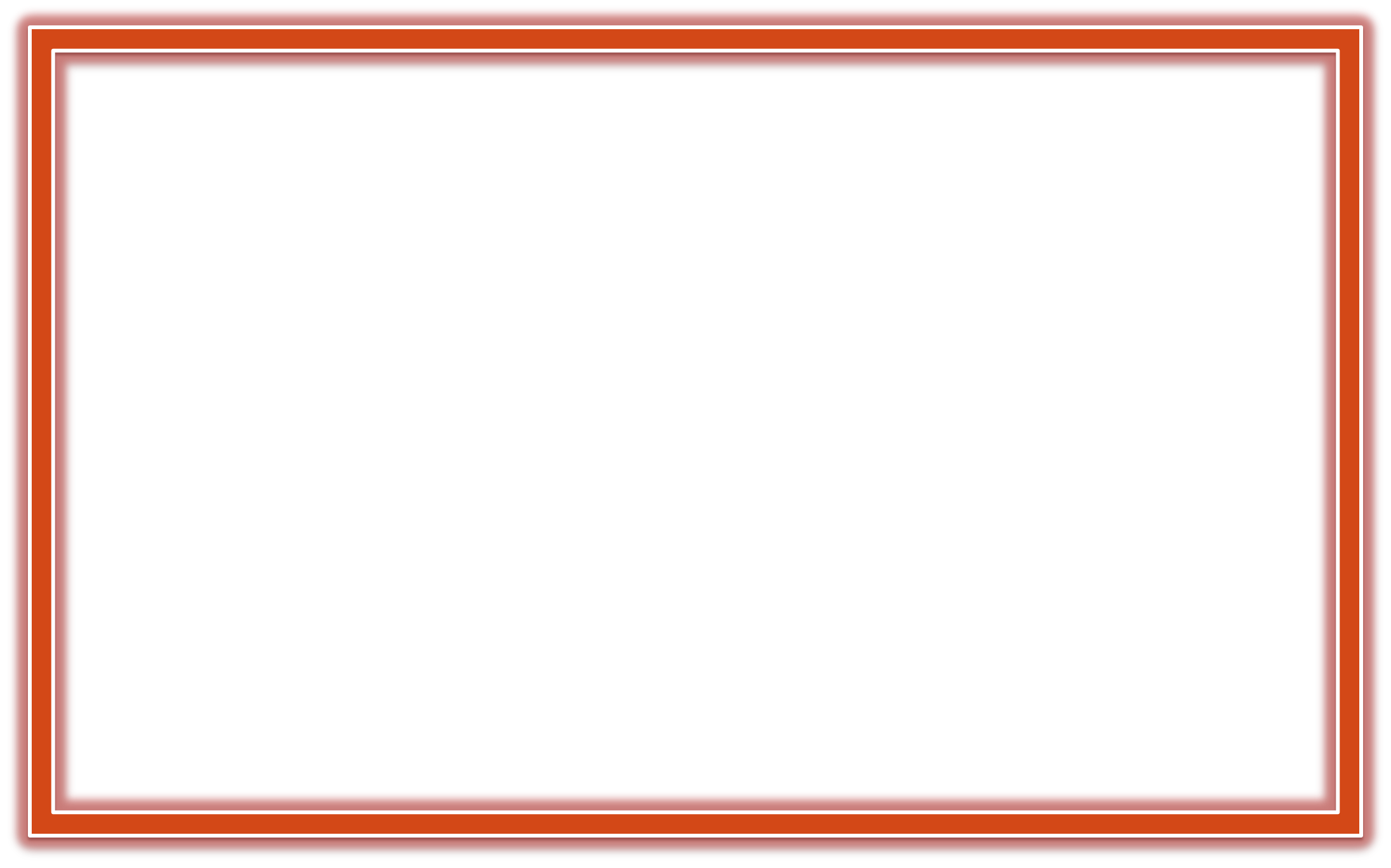 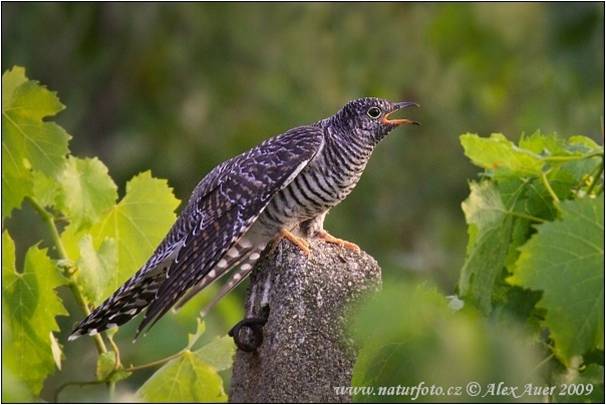 বসন্তকালে কোকিল ডাকে
কখন/কোথায় প্রশ্নে
অধিকরণ কারক
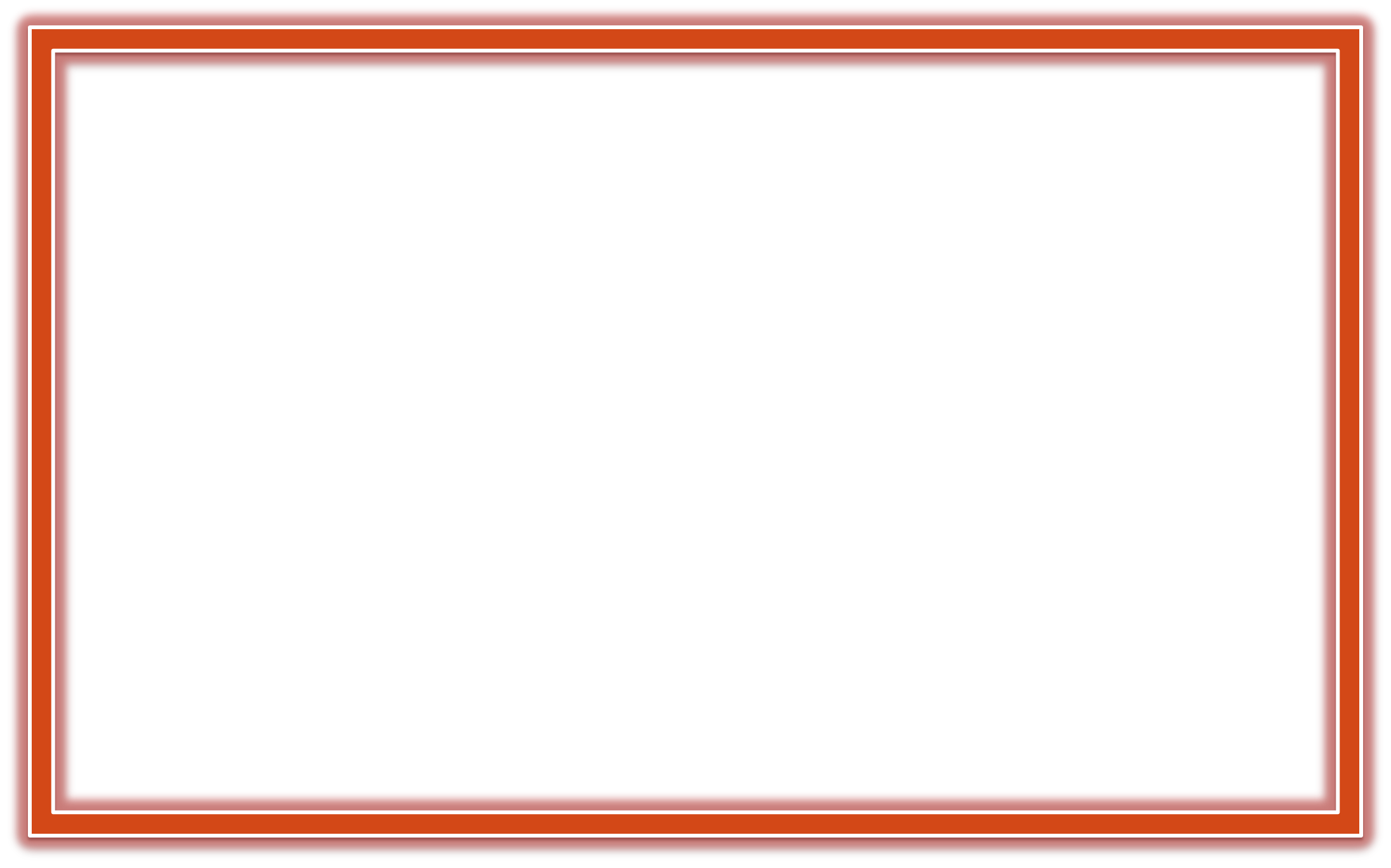 অধিকরণ কারকের প্রকারভেদ
আধারাধিকরণ/স্থান
ভাবাধিকরণ/বিষয়
কালাধিকরণ/সময়
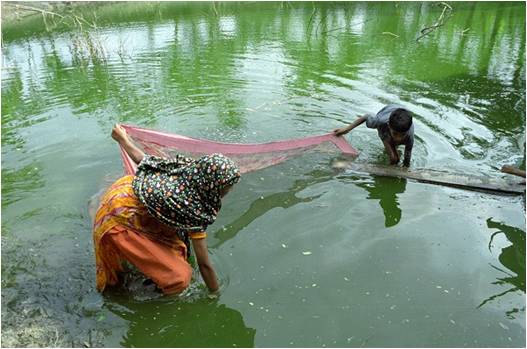 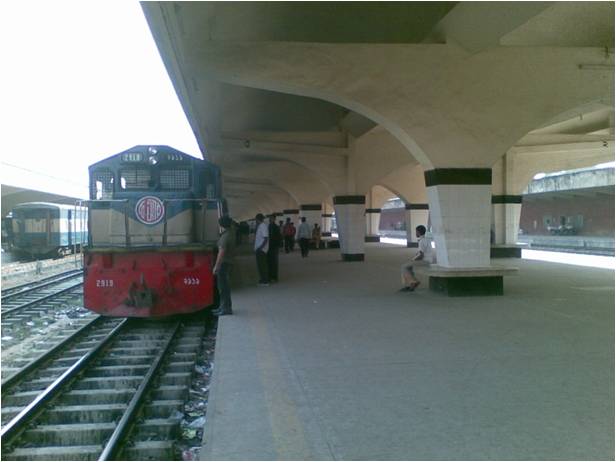 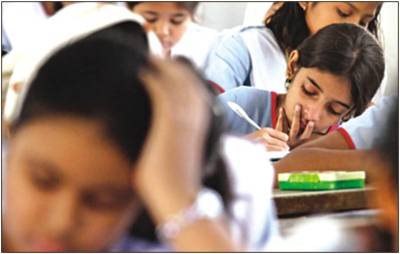 সে অংকে কাঁচা
ট্রেনটি ১০টায় এসেছে
পুকুরে মাছ আছে
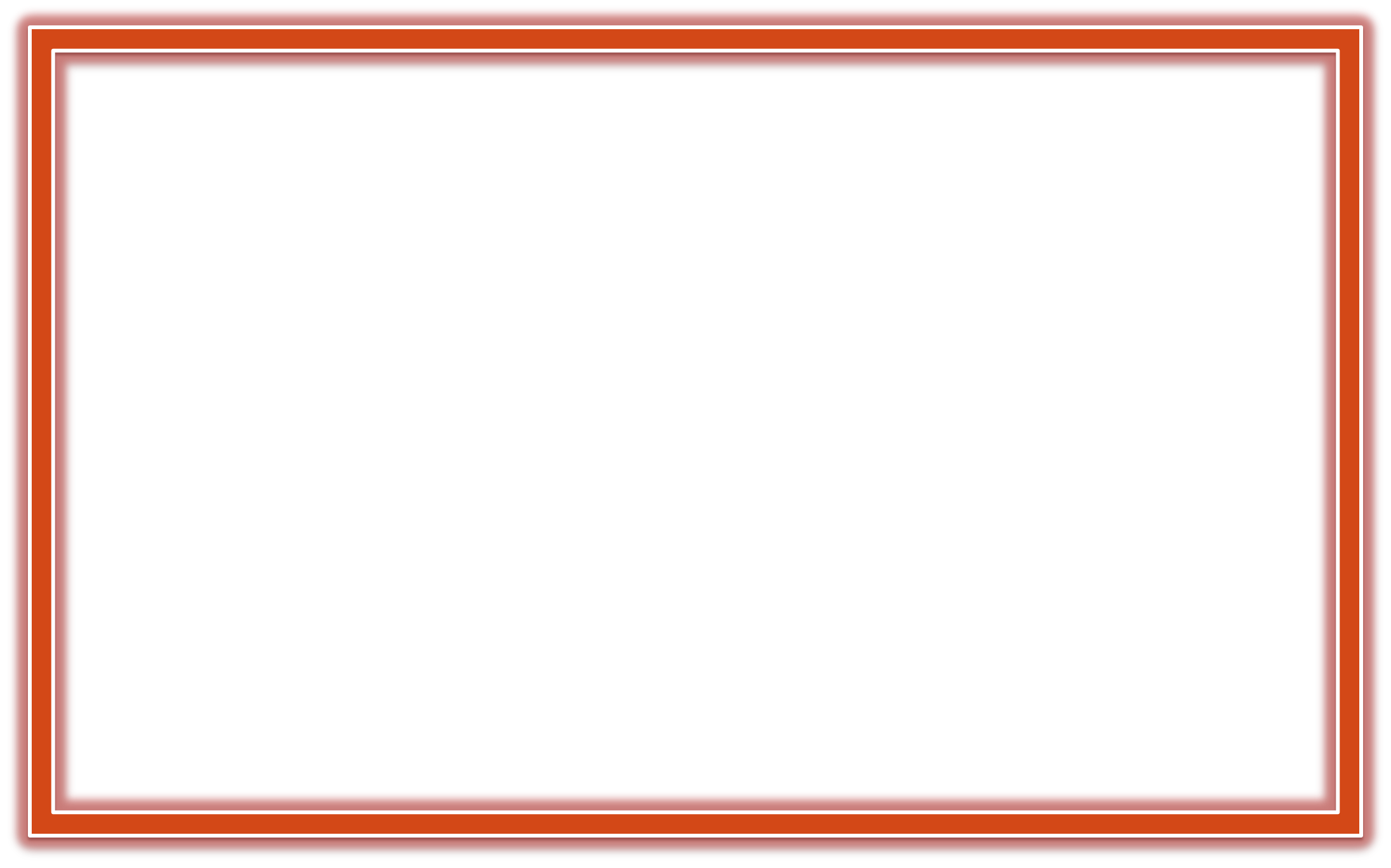 কারক চেনার উপায়
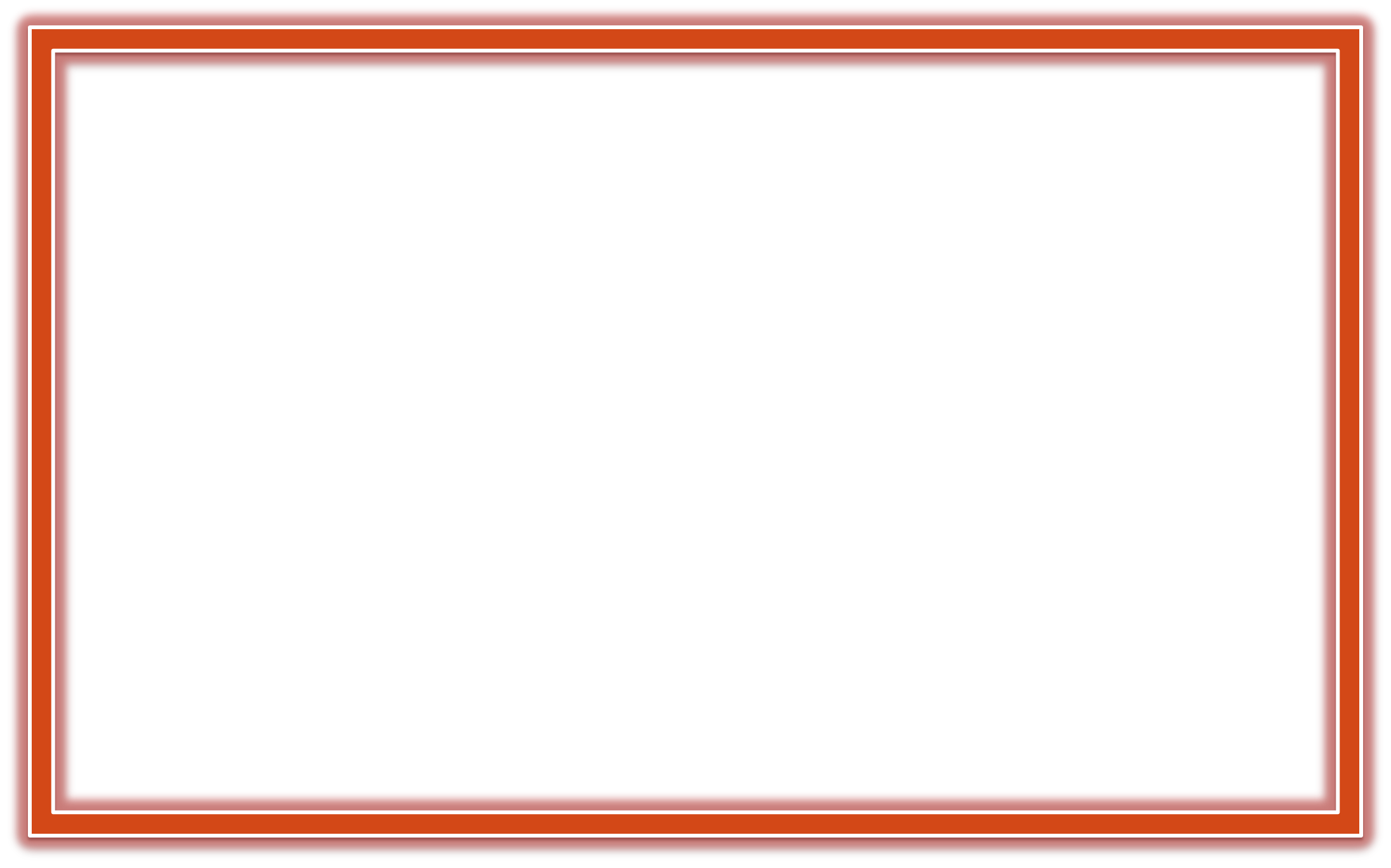 একক কাজ
কারক নির্ণয় কর- 
ট্রেনটি ৯টায় ষ্টেশন ছাড়ল
ছাঁদ হতে বৃষ্টি পড়ে
নদীতে পানি আছে
সৎপাত্রে কন্যা দান কর
জমি হতে ফসল উৎপন্ন হয়
অধিকরণ কারক
অপাদান কারক
অধিকরণ কারক
সম্প্রদান কারক
অপাদান কারক
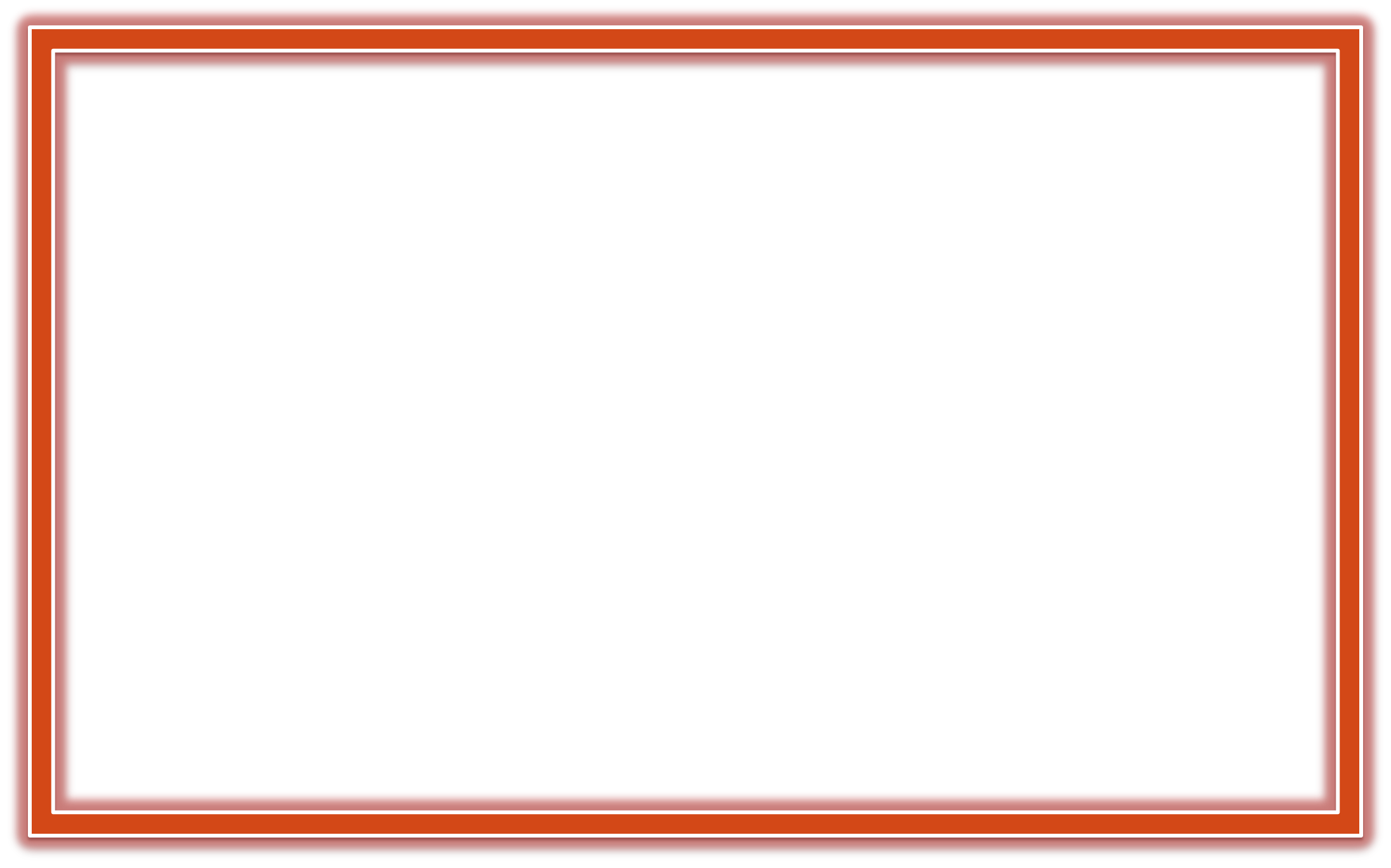 দলগত কাজ
প্রধানশিক্ষক নিজ তহবিল হতে গত সোমবার মেধাবী ছাত্রদেরকে নিজ হাতে অর্থ দান করেন ।
উক্ত বাক্যটি হতে সকল প্রকারের কারক নির্ণয় কর।
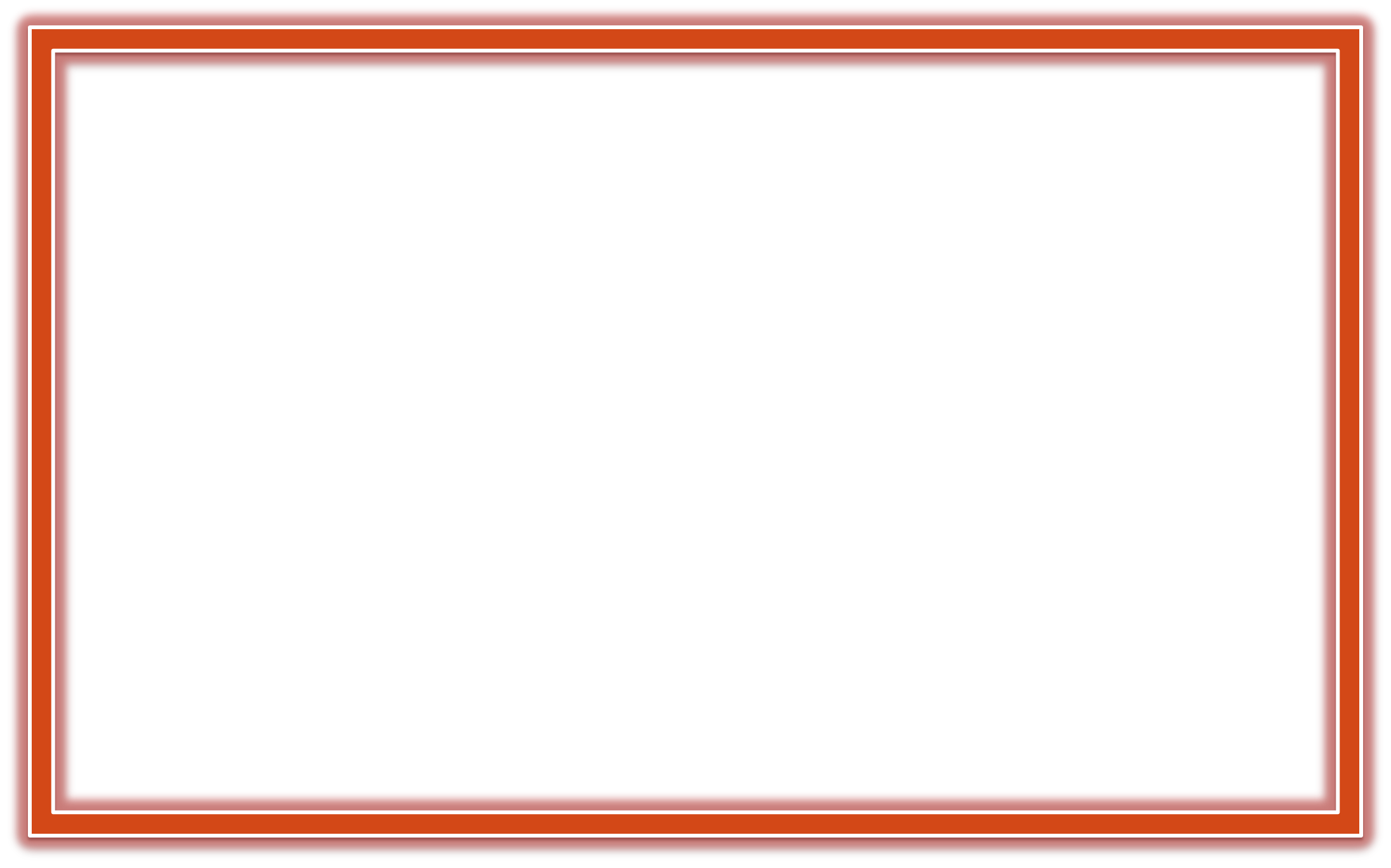 মূল্যায়ন
সুন্দর বনে বাঘ আছে               
আমরা কান দ্বারা শুনি
দরিদ্রকে দান কর
গাছ থেকে ফল পড়ে
আকাশে চাঁদ উঠেছে
অধিকরণ কারক
করণ কারক
সম্প্রদান কারক
অপাদান কারক
অধিকরন কারক
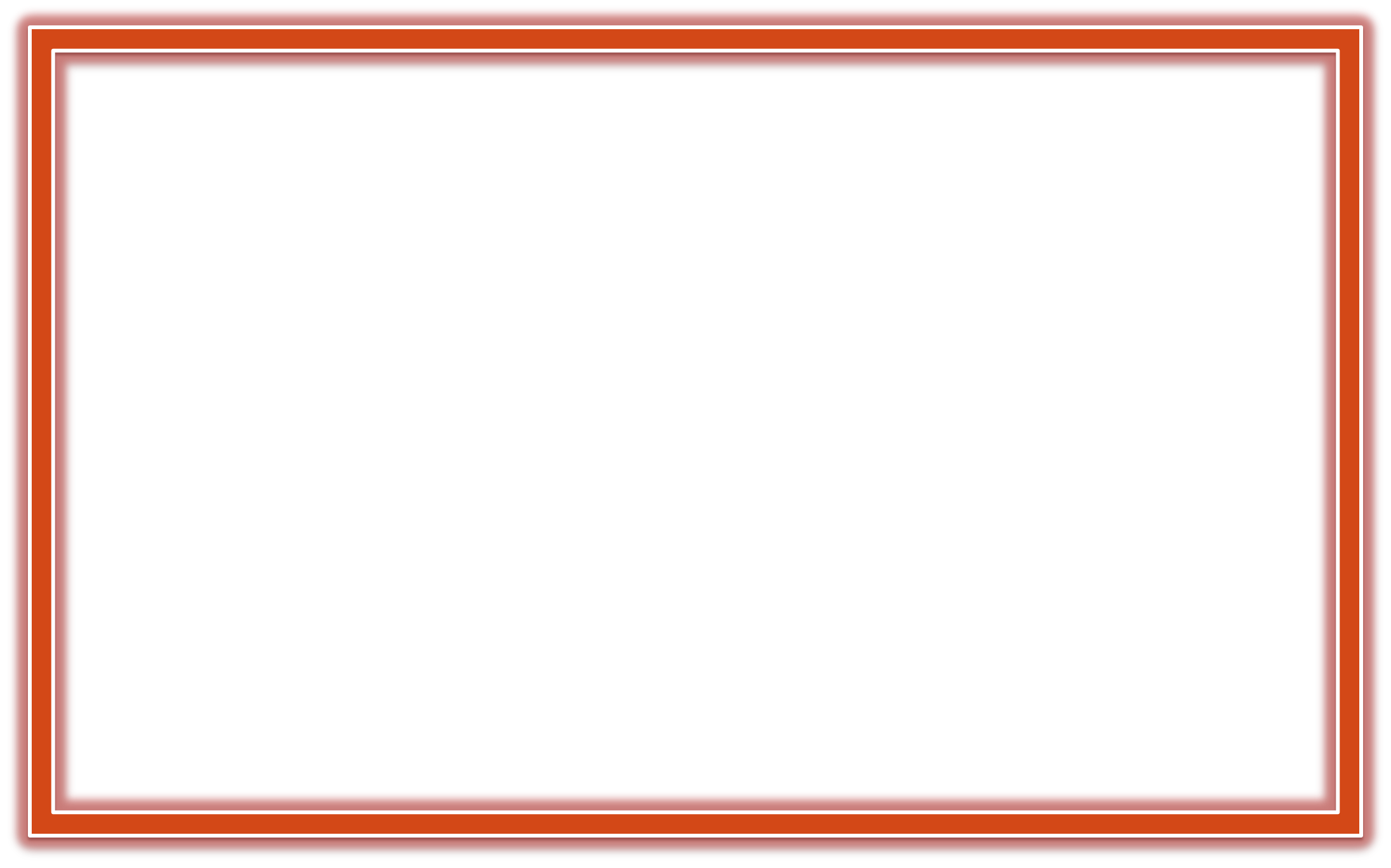 বাড়ির কাজ

সকল কারকের দুটি করে উদাহরন লিখ ।
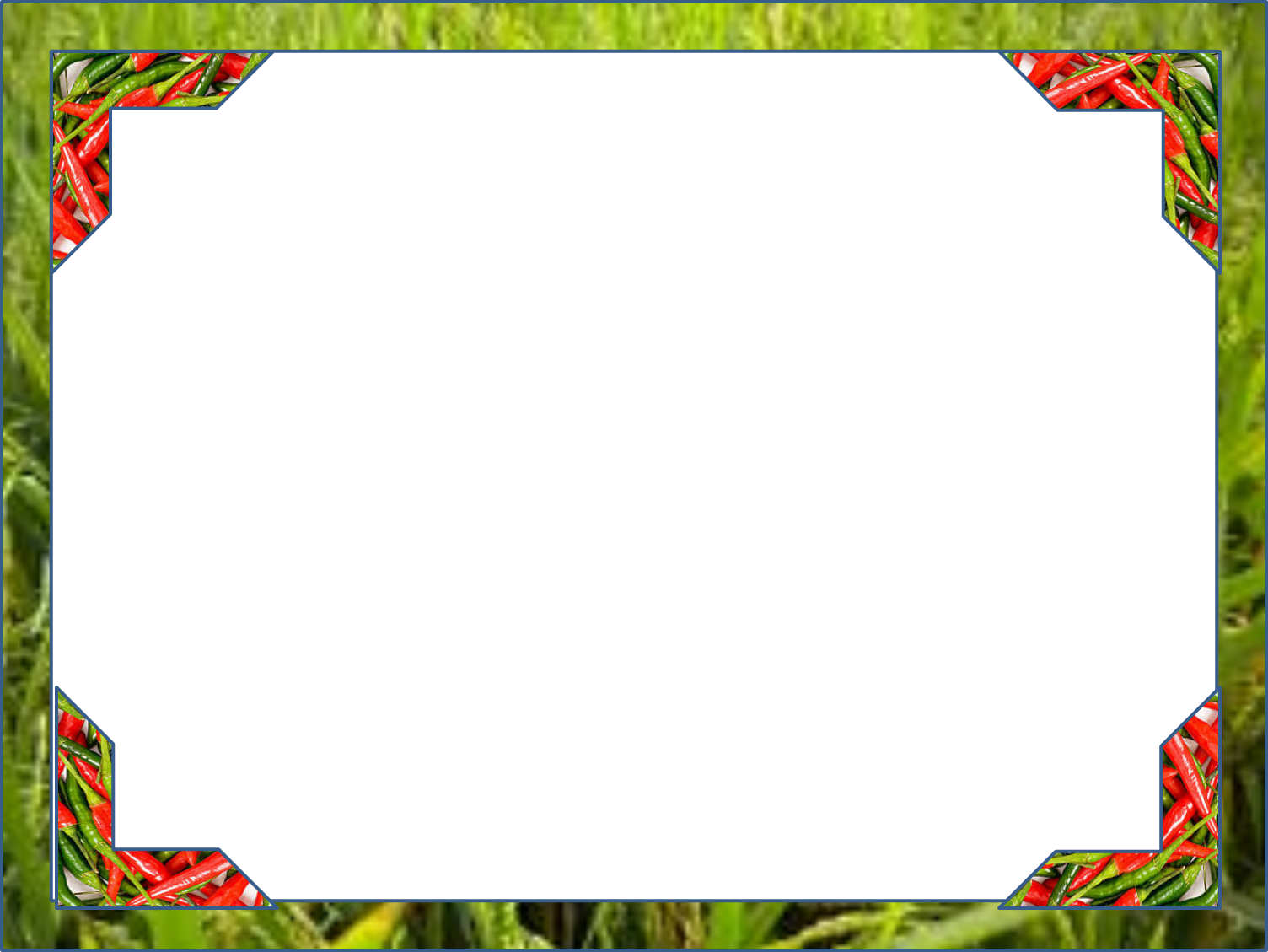 ধন্যবাদ